Fundamentals of Corporate Finance
Chapter 1
Corporate Finance and the Financial Manage
[Speaker Notes: If this PowerPoint presentation contains mathematical equations, you may need to check that your computer has the following installed:
1) MathType Plugin
2) Math Player (free versions available)
3) NVDA Reader (free versions available)]
Chapter Outline
1.1 Why Study Finance?
1.2 The Four Types of Firms
1.3 The Financial Manager
1.4 The Financial Manager’s Place in the Corporation
1.5 The Stock Market
1.6 Financial Institutions
Learning Objectives (1 of 2)
Grasp the importance of financial information in both your personal and business lives
Understand the important features of the four main types of firms and see why the advantages of the corporate form have led it to dominate economic activity
Explain the goal of the financial manager and the reasoning behind that goal, as well as understand the three main types of decisions a financial manager makes
Learning Objectives (2 of 2)
Know how a corporation is managed and controlled, the financial manager’s place in it, and some of the ethical issues financial managers face
Understand the importance of financial markets, such as stock markets, to a corporation and the financial manager’s role as liaison to those markets 
Recognize the role that financial institutions play in the financial cycle of the economy
1.1 Why Study Finance? (1 of 2)
Individuals are taking charge of their personal finances with decisions such as:
When to start saving and how much to save for retirement
Whether a car loan or lease is more advantageous
Whether a particular stock is a good investment
How to evaluate the terms of a home mortgage
1.1 Why Study Finance? (2 of 2)
In your business career, you may face such questions such as:
Should your firm launch a new product? 
Which supplier should your firm choose?
Should your firm produce a part or outsource production?
Should your firm issue new stock or borrow money instead? 
How can you raise money for your start-up firm?
1.2 The Four Types of Firms (1 of 14)
Sole Proprietorships
Partnerships
Limited Liability Companies
Corporations
1.2 The Four Types of Firms (2 of 14)
Sole Proprietorship
Straightforward and many new businesses use this organizational form
Principal limitation is that there is no separation between the firm and the owner
The firm can have only one owner
1.2 The Four Types of Firms (3 of 14)
Sole Proprietorship
The owner has unlimited personal liability for the firm’s debts
The life of a sole proprietorship is limited to the life of the owner
It is difficult to transfer ownership of a sole proprietorship
1.2 The Four Types of Firms (4 of 14)
Partnership
More than one owner
All partners are liable for the firm’s debt
A lender can require any partner to repay all the firm’s outstanding debts
The partnership ends on the death or withdrawal of any single partner
Partners can avoid liquidation if the partnership agreement provides for alternatives such as a buyout of a deceased or withdrawn partner
1.2 The Four Types of Firms (5 of 14)
Partnership
A limited partnership is a partnership with two kinds of owners, general partners and limited partners
General partners
Have the same rights and privileges as partners in any general partnership
Are personally liable for the firm’s debt obligations
Limited partners 
Have limited liability and their ownership interest is transferable
They have no management authority
1.2 The Four Types of Firms (6 of 14)
Limited Liability Companies (LLC)
No general partner
All the owners have limited liability, but they can also run the business
1.2 The Four Types of Firms (7 of 14)
Corporations
A corporation is a legally defined, artificial being, separate from its owners
It has many of the legal powers that people have 
It can enter into contracts, acquire assets, incur obligations, and it enjoys protection under the U.S. Constitution against the seizure of its property
1.2 The Four Types of Firms (8 of 14)
Corporations 
A corporation is solely responsible for its own obligations
The owners of a corporation are not liable for any obligations the corporation enters into
The corporation is not liable for any personal obligations of its owners
1.2 The Four Types of Firms (9 of 14)
Corporations 
Formation of a Corporation
Must be legally formed
Must be chartered in the state in which it is incorporated
Corporate charter specifies the initial rules that govern how the corporation is run
More costly than setting up a sole proprietorship
1.2 The Four Types of Firms (10 of 14)
Corporations 
Ownership of a Corporation
No limit on the number of owners
The entire ownership stake of a corporation is divided into shares known as stock
The collection of all the outstanding shares of a corporation is known as the equity of the corporation
1.2 The Four Types of Firms (11 of 14)
Corporations 
Ownership of a Corporation
An owner of a share of stock in the corporation is known as a shareholder, stockholder, or equity holder
Shareholders are entitled to dividend payments 
Usually receive a share of the dividend payments that is proportional to the amount of stock they own
No limitation on who can own its stock
Figure 1.1 Types of U.S. Firms
There are four major types of firms in the United States. As (a) and (b) show, although the majority of U.S. firms are sole proprietorships, they generate only a small fraction of total revenue, in contrast to corporations.
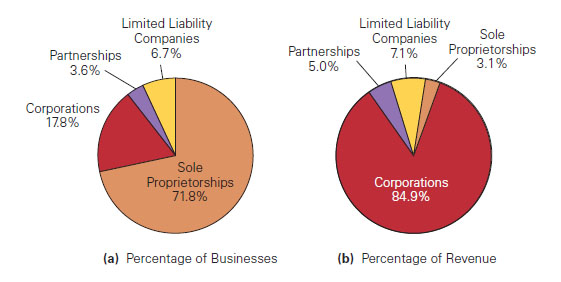 Source: www.irs.gov.
1.2 The Four Types of Firms (12 of 14)
Tax Implications for Corporate Entities
A corporation’s profits are subject to taxation separate from its owners’ tax obligations
Shareholders of a corporation pay taxes twice
The corporation pays tax on its profits
When the remaining profits are distributed to the shareholders, the shareholders pay their own personal income tax on this income
Example 1.1 Taxation of Corporate Earnings (1 of 3)
Problem
You are a shareholder in a corporation. The corporation earns $5.00 per share before taxes. After it has paid taxes, it will distribute the rest of its earnings to you as a dividend (we make this simplifying assumption but should note that most corporations retain some of their earnings for reinvestment). The dividend is income to you, so you will then pay taxes on these earnings. The corporate tax rate is 40% and your tax rate on dividend income is 15%. How much of the earnings remains after all taxes are paid?
Example 1.1 Taxation of Corporate Earnings (2 of 3)
Solution
Plan
Earnings before taxes: $5.00 
Corporate tax rate: 40% 
Personal dividend tax rate: 15% 
To calculate the corporation’s earnings after taxes, first we subtract the taxes paid at the corporate level from the pretax earnings of $5.00. The taxes paid will be 40% (the corporate tax rate) of $5.00. Since all of the after-corporate tax earnings will be paid to you as a dividend, you will pay taxes of 15% on that amount. The amount leftover is what remains after all taxes are paid.
Example 1.1 Taxation of Corporate Earnings (3 of 3)
Execute
$5.00 per share × 0.40 = $2.00 in taxes at the corporate level, leaving $5.00 − $2.00 = $3.00 in after-corporate tax earnings per share to distribute. 
You will pay $3.00 × $15% = $0.45 in taxes on that dividend, leaving you with $2.55 from the original $5.00 after all taxes.
Evaluate
As a shareholder, you keep $2.55 of the original $5.00 in earnings; the remaining $2.00 + $0.45 = $2.45 is paid as taxes. Thus, your total effective tax rate is
1.2 The Four Types of Firms (13 of 14)
Tax Implications for Corporate Entities
S Corporations
The firm’s profits/losses are not subject to corporate taxes
Instead profits/losses are allocated directly to shareholders based on their ownership share
Shareholders must include these profits as income on their individual tax returns, even if no money is distributed to them
1.2 The Four Types of Firms (14 of 14)
Tax Implications for Corporate Entities
C Corporations
Most corporations are C corporations.
Must pay corporate taxes on its profits.
Since individuals must pay personal income taxes on these dividends, shareholders in a C corporation effectively must pay taxes twice
Example 1.2 Taxation of S Corporation Earnings (1 of 4)
Problem
Rework Example 1.1, assuming the corporation in that example has elected subchapter S tax treatment and your tax rate on non-dividend income is 30%.
Example 1.2 Taxation of S Corporation Earnings (2 of 4)
Solution
Plan
Earnings before taxes: $5.00 
Corporate tax rate: 0% 
Personal tax rate: 30%
In this case, the corporation pays no taxes. It earned $5.00 per share. In an S corporation, all income is treated as personal income to you, whether or not the corporation chooses to distribute or retain this cash. As a result, you must pay a 30% tax rate on those earnings.
Example 1.2 Taxation of S Corporation Earnings (3 of 4)
Execute
Your income taxes are 0.30 × $5.00 = $1.50, leaving you with $5.00 − $1.50 = $3.50 in after-tax earnings.
Example 1.2 Taxation of S Corporation Earnings (4 of 4)
Evaluate
The $1.50 in taxes that you pay is substantially lower than the $2.45 you paid in Example 1.1. As a result, you are left with $3.50 per share after all taxes instead of $2.55. However, note that in a C corporation, you are only taxed when you receive the income as a dividend, whereas in an S corporation, you pay taxes on the income immediately regardless of whether the corporation distributes it as a dividend or reinvests it in the company.
Characteristics of the Different Types of Firms (1 of 2)
Table 1.1 Characteristics of the Different Types of Firms
Characteristics of the Different Types of Firms (2 of 2)
Table 1.1 [Continued]
*However, most LLCs require the approval of the other members to transfer your ownership.
1.3 The Financial Manager (1 of 5)
The financial manager has three main tasks: 
Make investment decisions
Make financing decisions
Manage short-term cash needs= working capital
1.3 The Financial Manager (2 of 5)
Making Investment Decisions 
The financial manager must weigh the costs and benefits of each investment or project
NPV = PV of Benefits – cost>0 accept or negative reject.
They must decide which investments or projects qualify as good uses the money stockholders have invested in the firm
1.3 The Financial Manager (3 of 5)
Making Financing Decisions 
The financial manager must decide whether to raise more money from new and existing owners by selling more shares of stock (equity) or to borrow the money instead (bonds and other debt)
1.3 The Financial Manager (4 of 5)
Managing Short-Term Cash Needs 
The financial manager must ensure that the firm has enough cash on hand to meet its obligations from day to day
This job is also known as managing working capital
1.3 The Financial Manager (5 of 5)
The Goal of the Financial Manager 
The overriding goal of financial management is to maximize the wealth of the owners, the stockholders
1.4 The Financial Manager’s Place in the Corporation (1 of 3)
Stockholders own the corporation but rely on financial managers to actively manage the corporation
The board of directors and the management team headed by the CEO possess direct control of the corporation
1.4 The Financial Manager’s Place in the Corporation (2 of 3)
The Corporate Management Team
Board of Directors
A group of people elected by shareholders who have the ultimate decision-making authority in the corporation
Chief Executive Officer (CEO)
The person charged with running the corporation by instituting the rules and policies set by the board of directors
1.4 The Financial Manager’s Place in the Corporation (3 of 3)
Ethics and Incentives in Corporations 
Agency Problems
When managers put their own self-interest ahead of the interests of the shareholders
The CEO’s Performance
When the stock performs poorly:
The board of directors might react by replacing the CEO
A corporate raider may initiate a hostile takeover
1.3 The Stock Market
The stock market provides liquidity to shareholders.
Liquidity
The ability to easily sell an asset for close to the price you can currently buy it for
1.3 The Stock Market (cont'd)
Primary Markets- IPO
When a corporation itself issues new shares of stock and sells them to investors, they do so on the primary market.
Secondary Markets
After the initial transaction in the primary market, the shares continue to trade in a secondary market between investors.